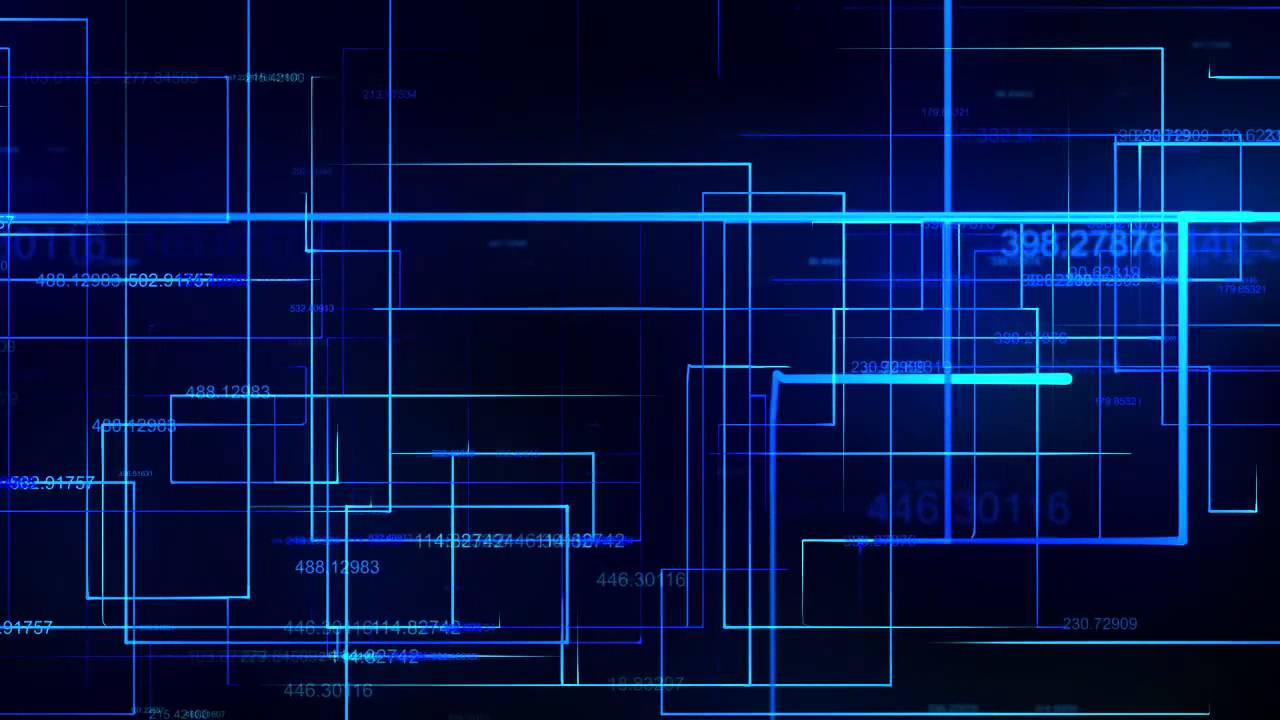 System of education 
         in Finland
Hedviga Hlavnová IV.B
System of education
The educational system of Finland is considered to be one of the best in the world


The main line of the education system is its democratic character: equal opportunities to get an education for every resident in Finland

All foreigners of compulsory school age have the right to receive the same basic education as Finns
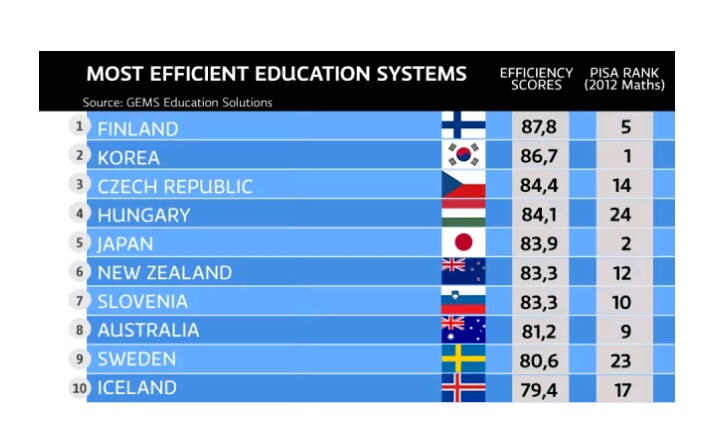 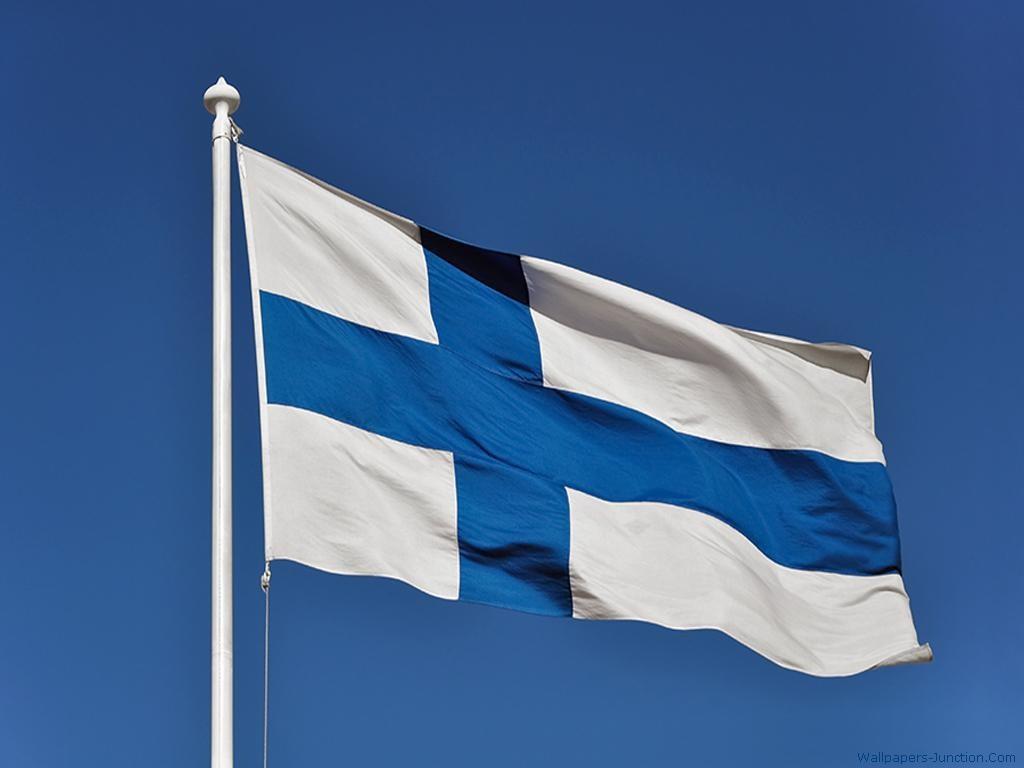 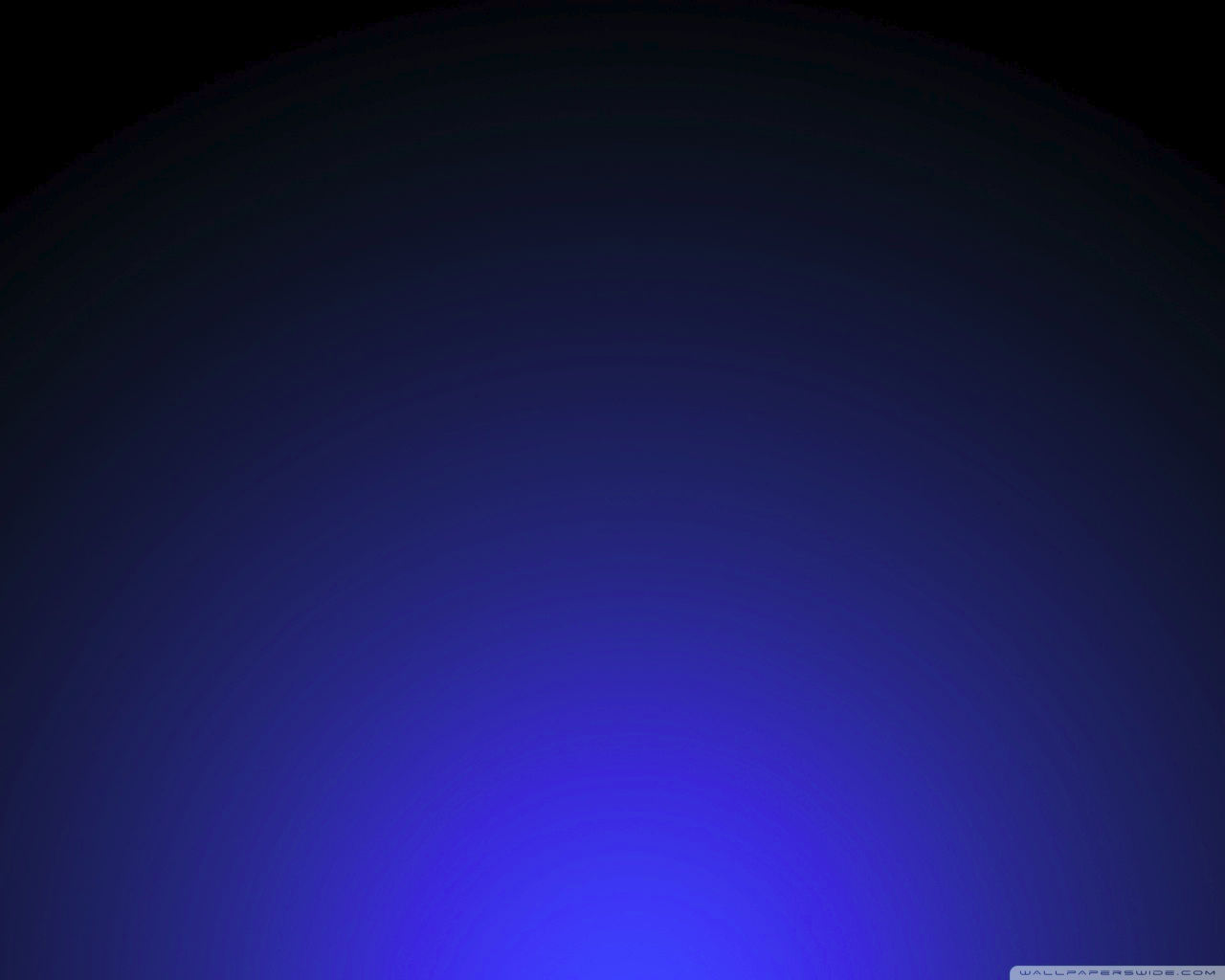 School system
The phenomenon of Finnish school education is that it allows children to study and squeeze less and, at the same time, increase their knowledge!
Check it out!
Finland's Formula for School Success (Education Everywhere Series) - YouTube
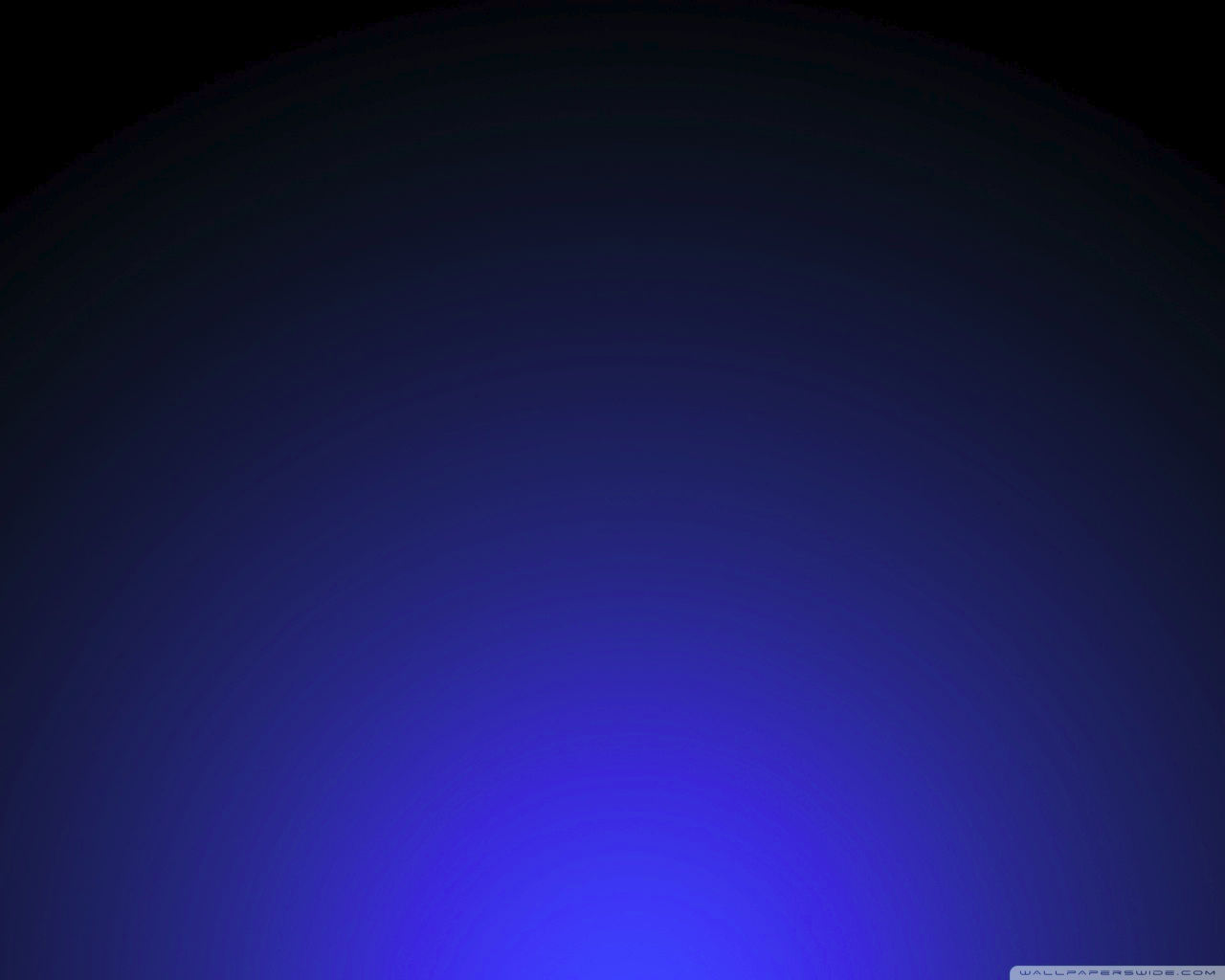 An educational approach is to prepare children for their future life,  but not for exams

Classes are mainly focused on developing practical skills and there are no exams (the only exam they need to pass is the exam before university, taken at the age of 19)

The main principle of Finish education is respectful attitude and no punishments
There are no punishments even for the laziest students

Such attitude and approach require teachers to be the best professionals and, for sure, good psychologists
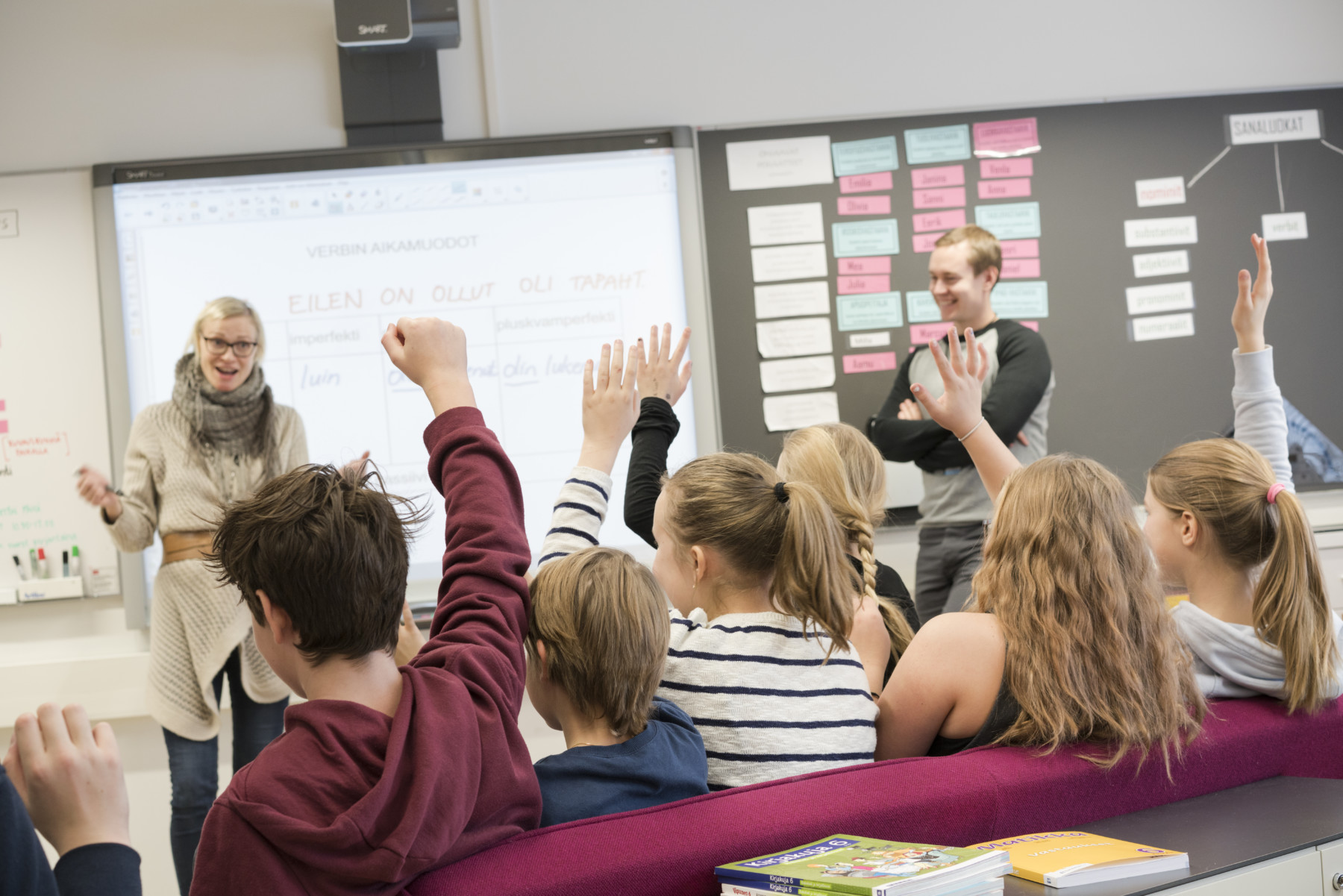 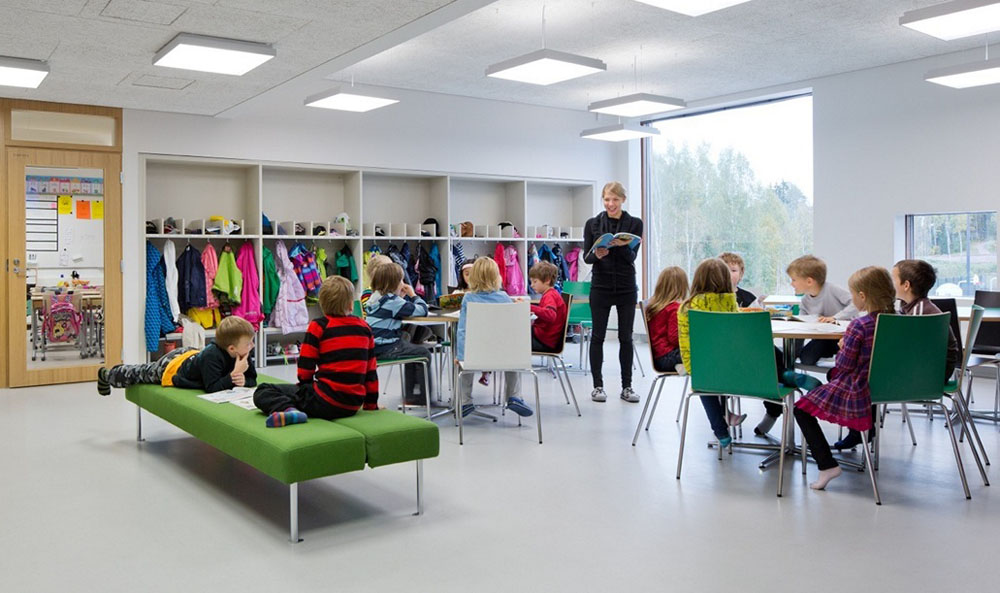 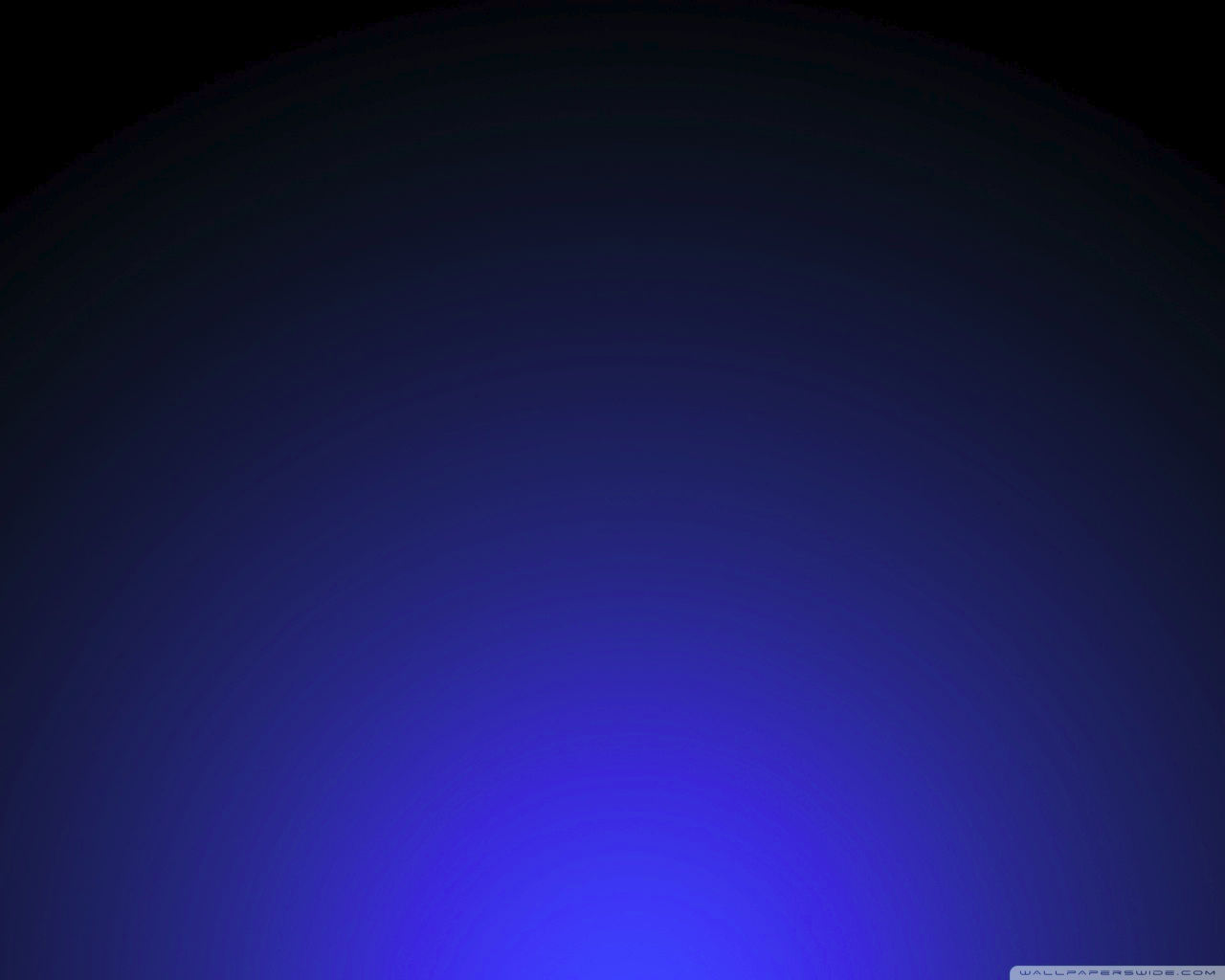 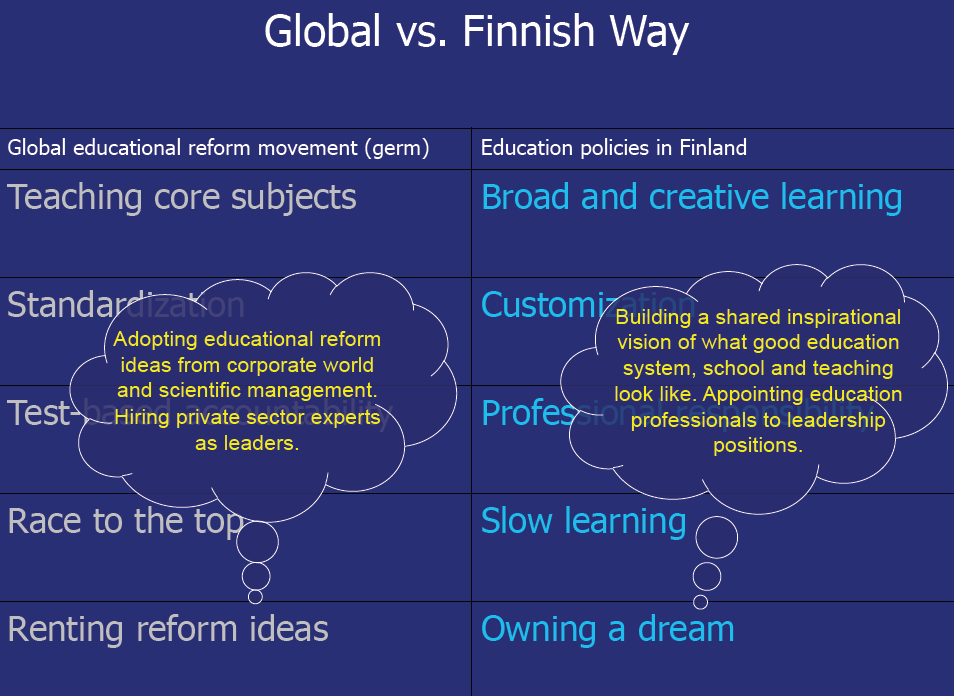 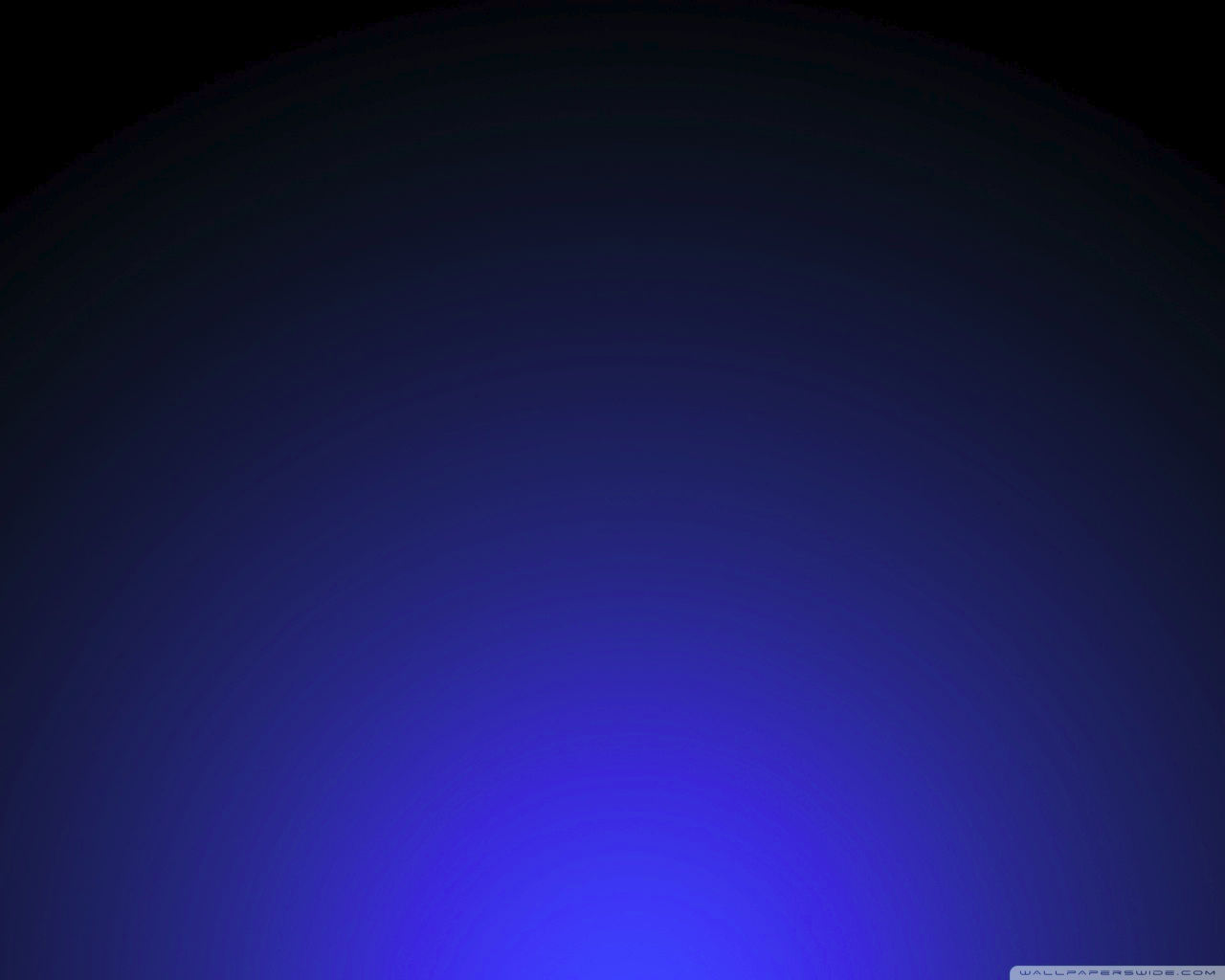 Secondary education
Finnish education has two tracks for secondary education: general upper secondary education and vocational education and training (from 16 to 19 years)

The general upper secondary education schools are for students who plan to attend university
The vocational education and training schools are for students who are transitioning to the workplace after finishing secondary education







Students in both tracks may take the national matriculation examination and attend university if their scores are competitive
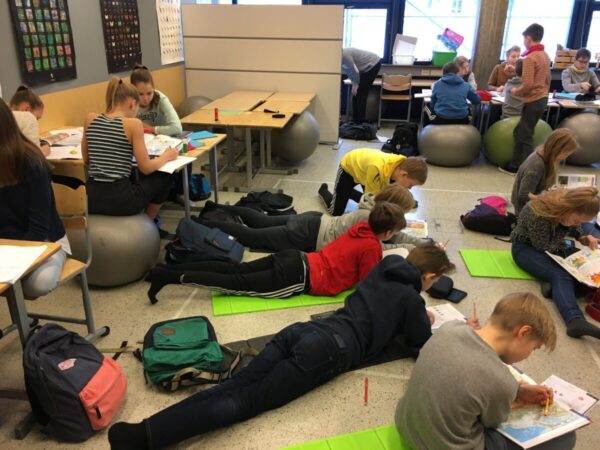 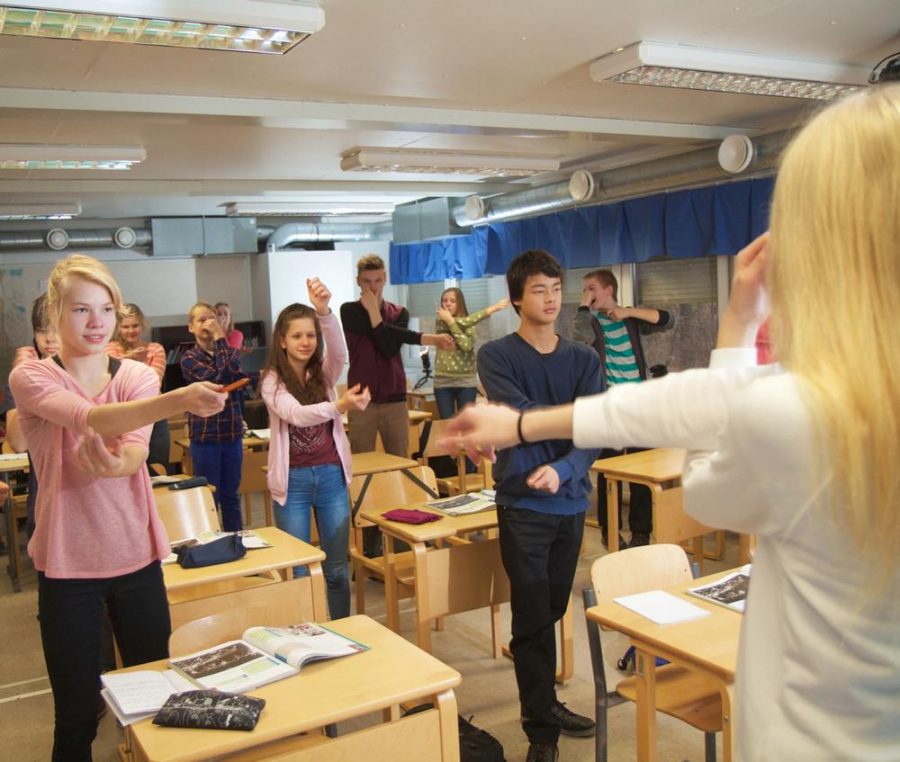 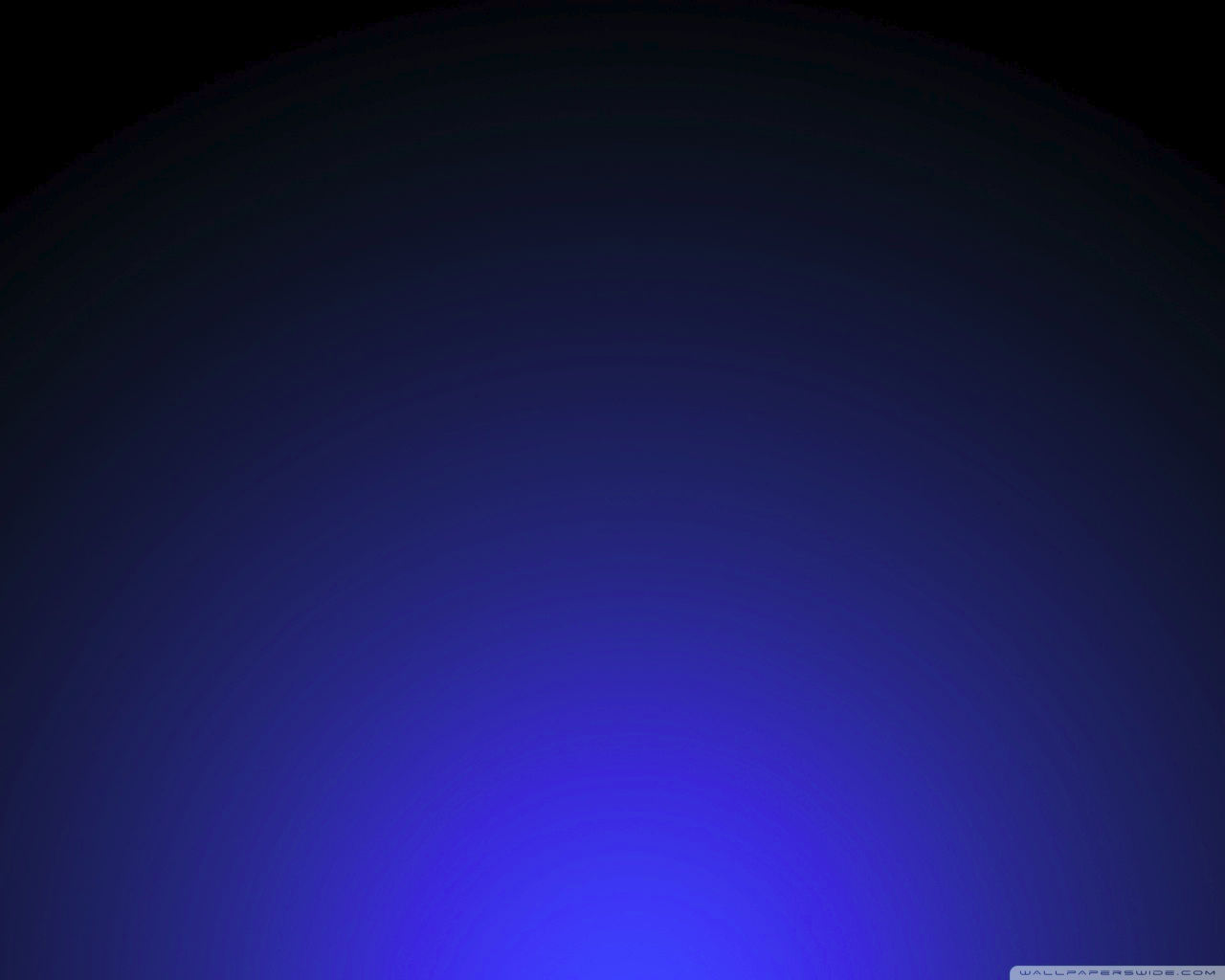 Curriculum - subjects
The curriculum is divided into compulsory, specialized, and applied courses
It consists of 38 lessons organized around the following subjects: 
Mother tongue and literature (Finnish or other national language)
Foreign language, a second foreign language
Environmental studies
Civics
Religion or ethics
History
Social studies
Mathematics
Physics
Chemistry
Biology
Geography
PE
Music
Visual arts
Crafts
Home economics
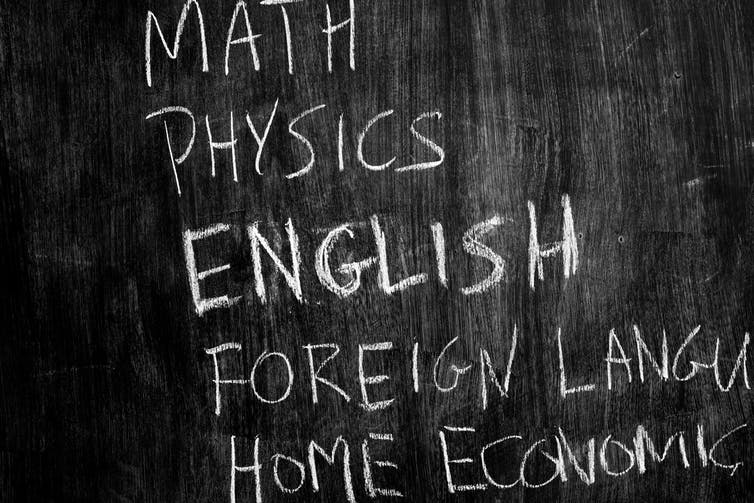 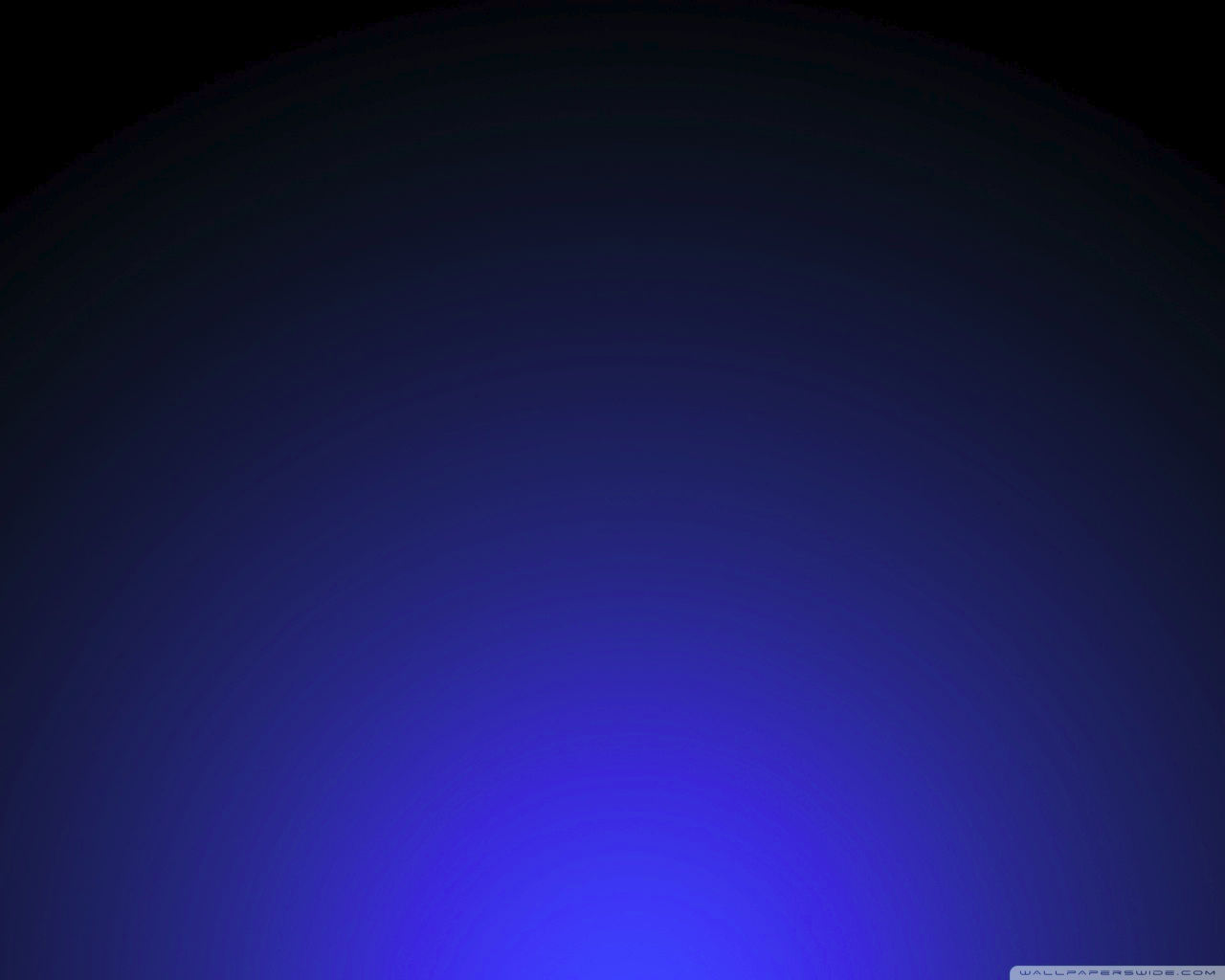 School schedule
The syllabus for general upper secondary school comprises at least 75 courses (duration on average 38 hours) or, in the case of adult general upper secondary studies, at least 44 courses (duration on average 28 hours)

Lessons have different durations, depending on the difficulty of the subject and especially the effectiveness of learning 

Every day, the duration of the subject changes, and the school schedule also includes several breaks after which students are fully focused on their studies

Difficulty levels are the same in all upper secondary schools

Even  challenging subjects can be handled with easeness  if an effective and inspiring way of learning them is found 

Week school time in Finland is no more than 20 hours, no more than four hours in school a day + LB
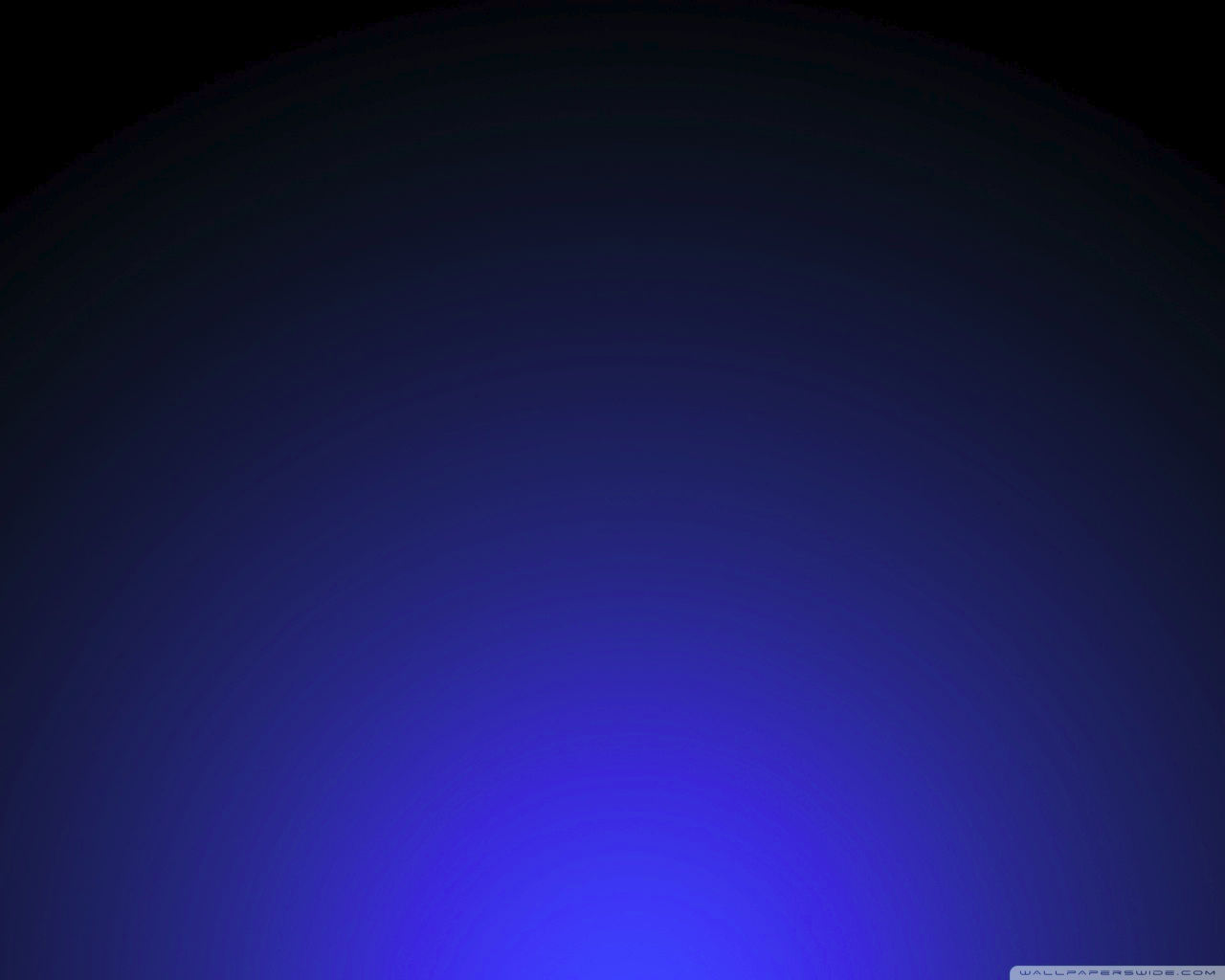 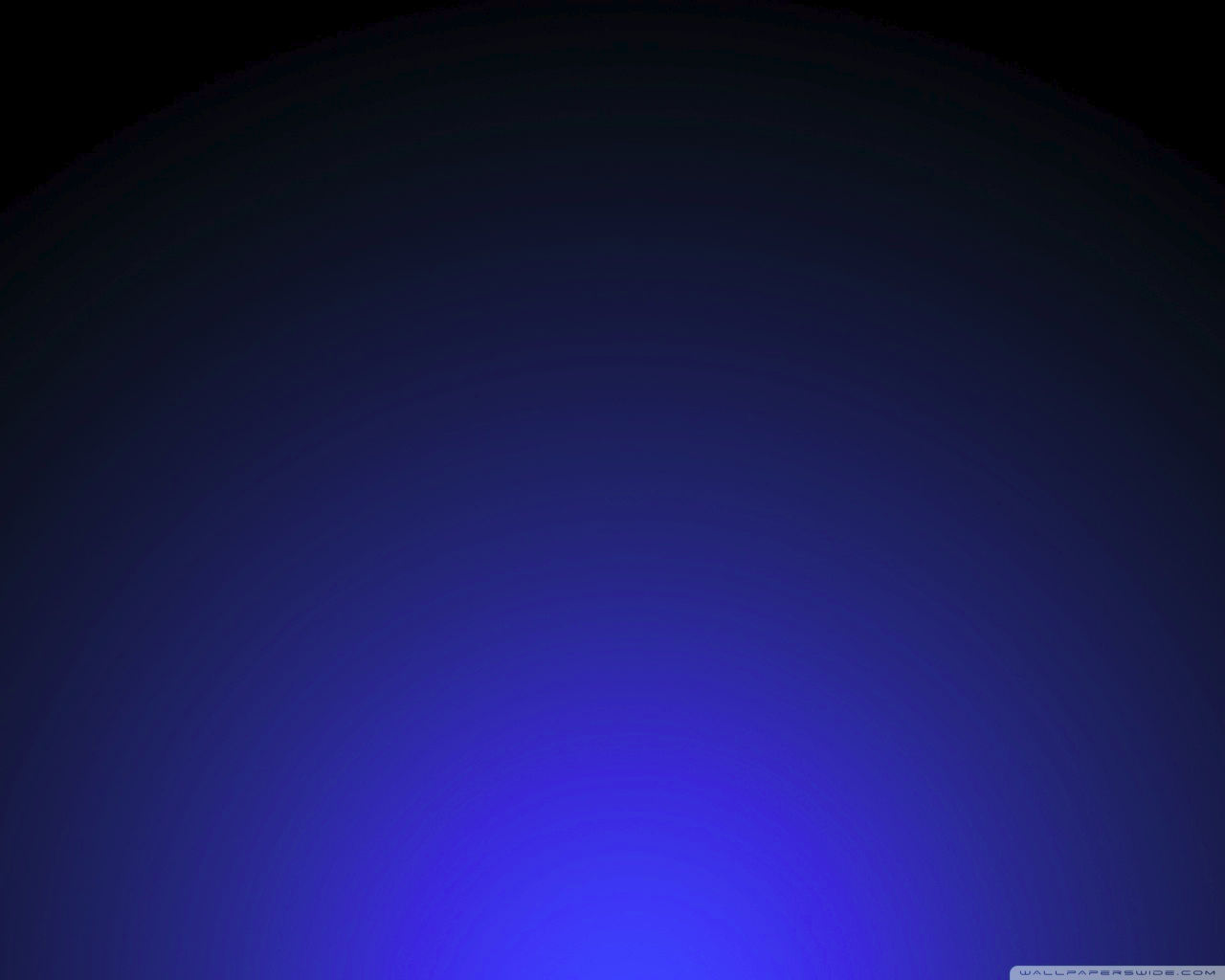 Years of study
Children in Finland do not go to school until the age of 7

Lower secondary education or basic education is compulsory and is subdivided into two parts:
 junior general school (1-6 class) from 7 to 12 y.o
 elder general school (7-9 class) from 13 to 15 y.o

general upper secondary education and vocational education and training (from 16 to 19 years)
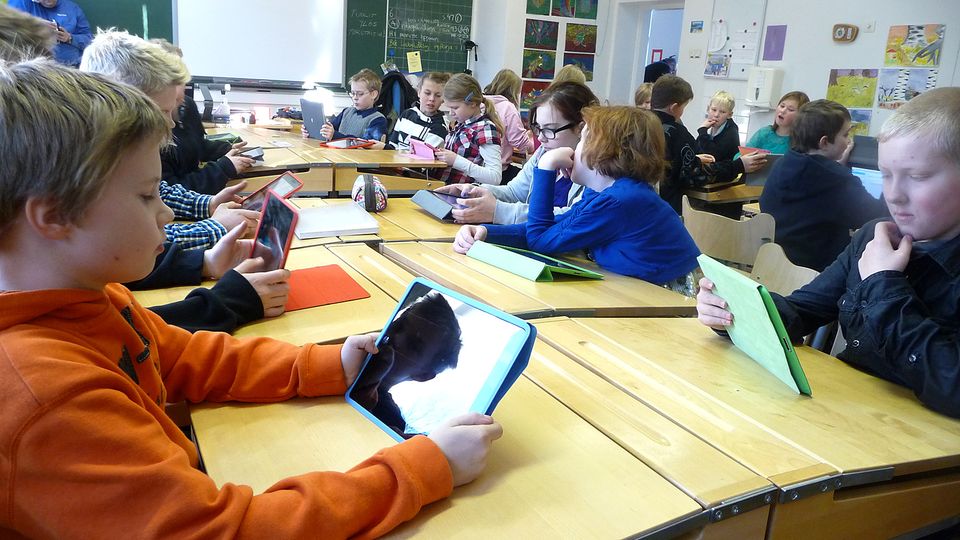 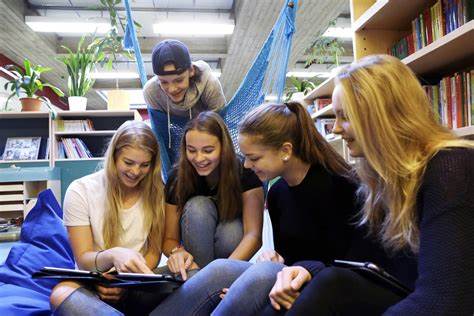 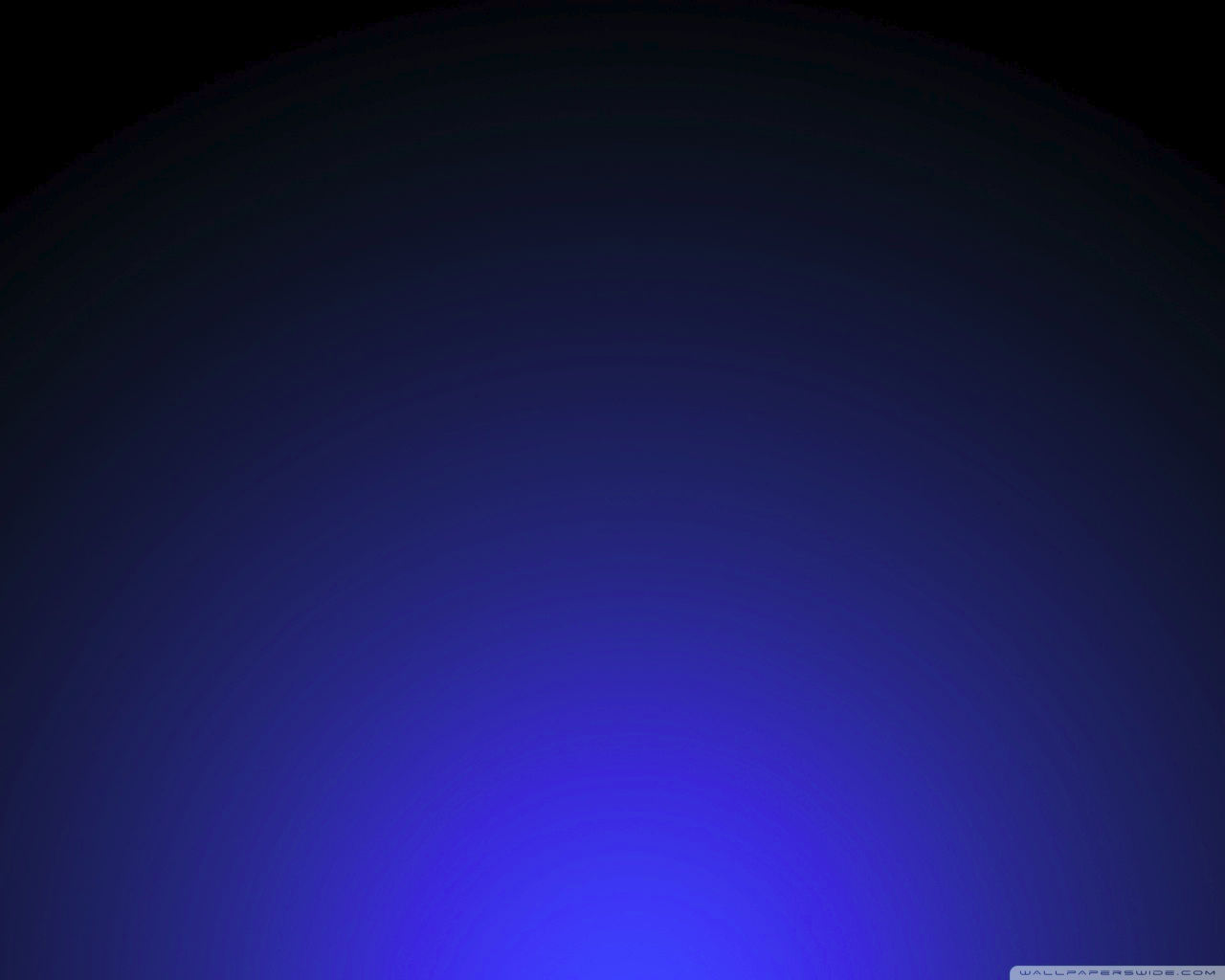 Matriculation examination
The Finnish Matriculation Examination is a national examination generally taken at the end of the Finnish upper secondary school

Its purpose is to discover the extent to which students have assimilated the knowledge, skills  and an adequate level of maturity in line with the goals of general upper secondary education

Passing the Matriculation Examination entitles the candidate to continue their studies at university and other institutions of higher education

The matriculation event that follows the successful completion of final exams is an important rite of passage to a Finnish man or woman, and is viewed by some as on a par with christenings and weddings
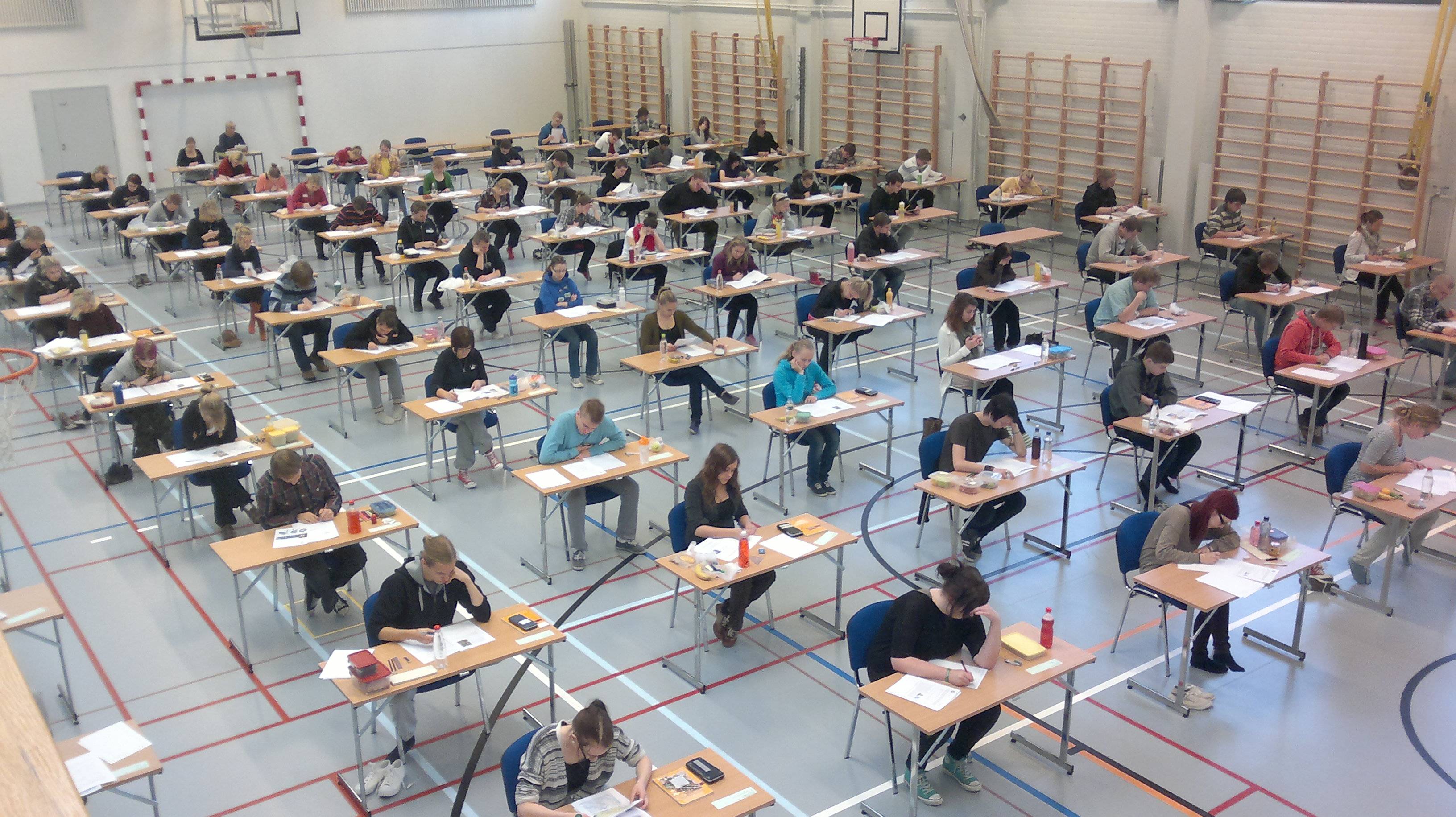 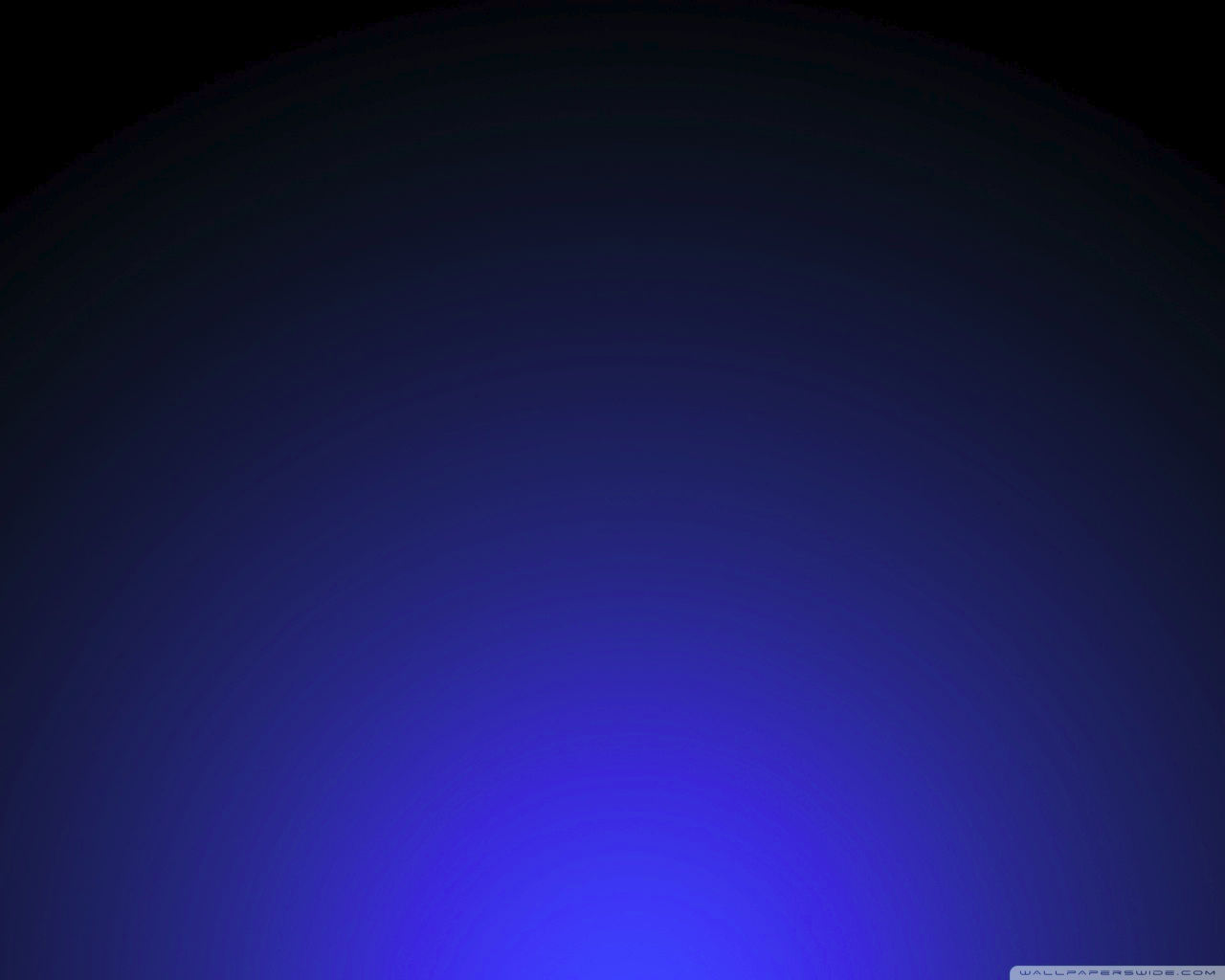 Sources
Finland Guide: Secondary education, Vocational and upper secondary schools: Students can enter secondary (justlanded.com)

Finland - Secondary Education - Students, Schools, Vocational, and Upper - StateUniversity.com

General upper secondary education - OKM - Ministry of Education and Culture, Finland

10 Facts About Education in Finland | Education in Finland (in-finland.education)

matriculation exam in finland - Bing images
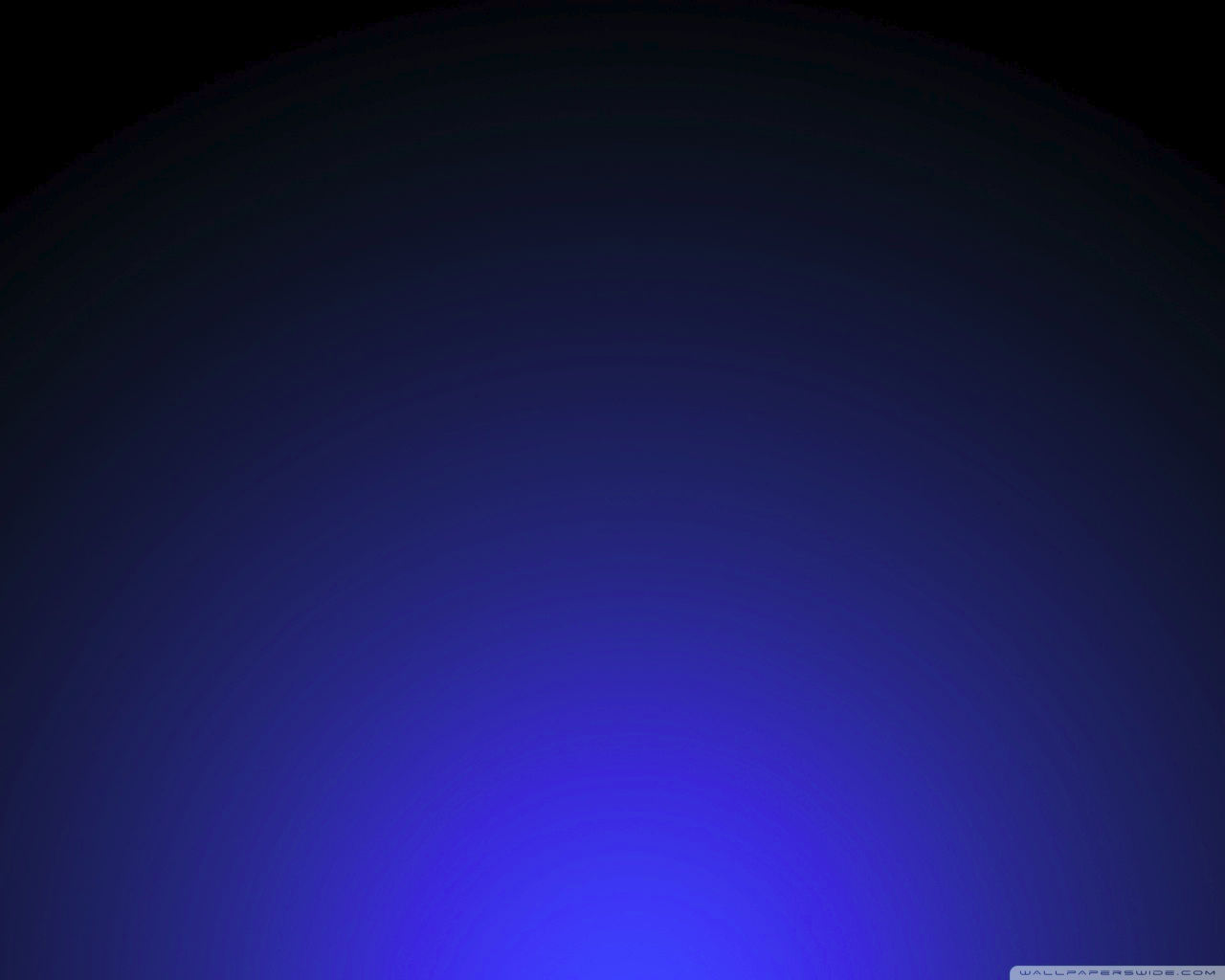 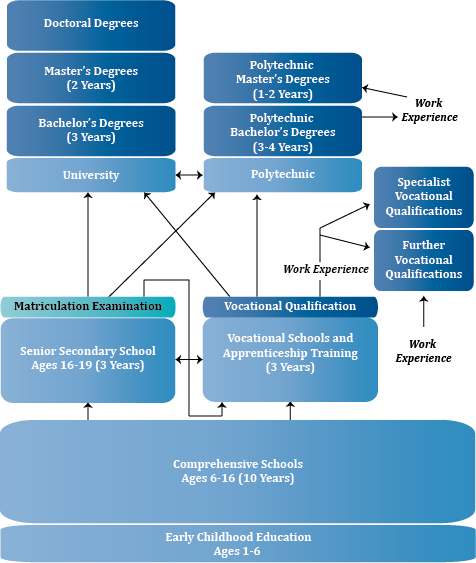 Thank you for your attention!

- Näkemiin! -